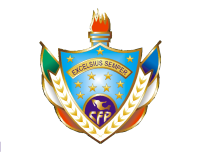 Colegio Francés Pasteur
EQUIPO 7
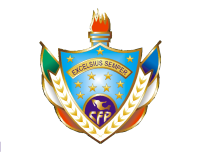 Maestros participantes
Lic. José Luis Contreras Flores Biología 5°	
Mtra. Maresa Dámaris Vivas Torres Francés 5°
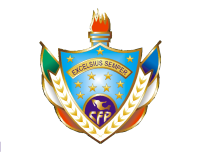 Ciclo escolar para la realización del proyecto
Agosto 2017 – Mayo 2018
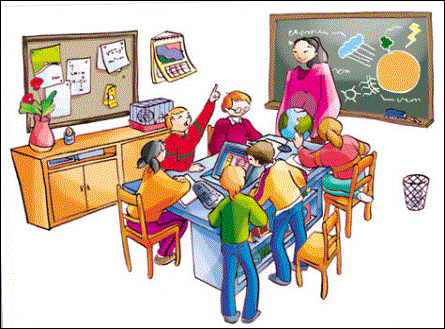 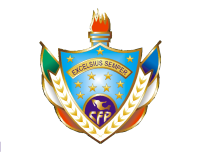 Nombre del proyecto:
Descríbeme tu hábitat
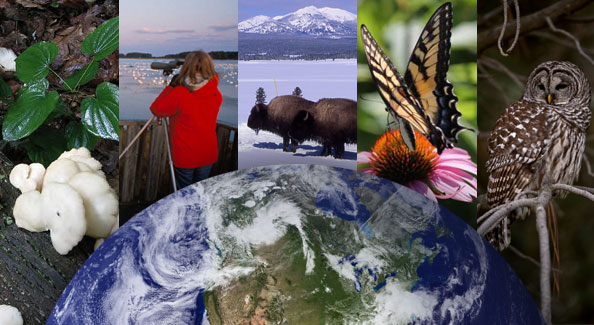 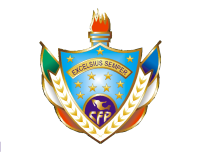 Índice
1.- Productos generados en la primera sesión 
2.- Organizador gráfico que muestre los contenidos y conceptos de todas las asignaturas involucradas  en el proyecto y su interrelación.
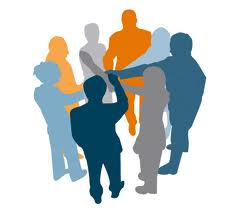 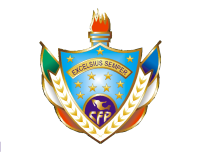 1.- Conclusiones Generales
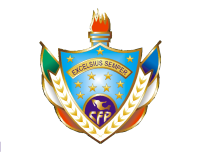 Conclusiones generales
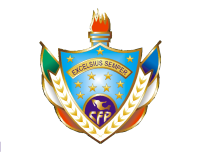 Evidencias fotográficas
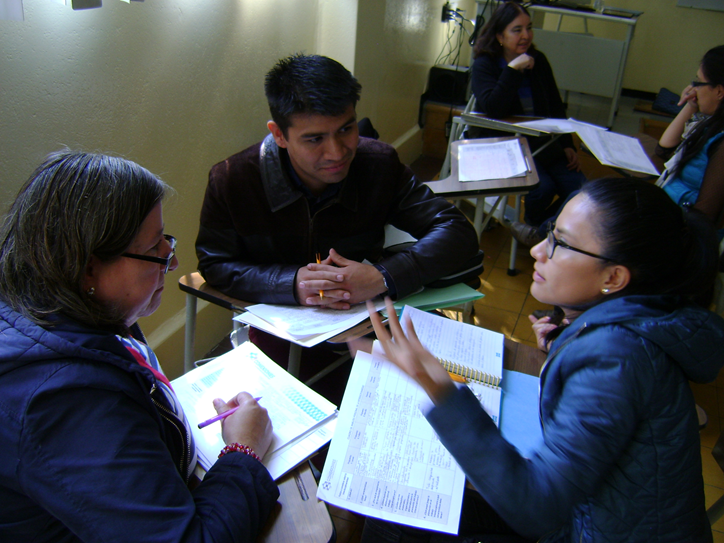 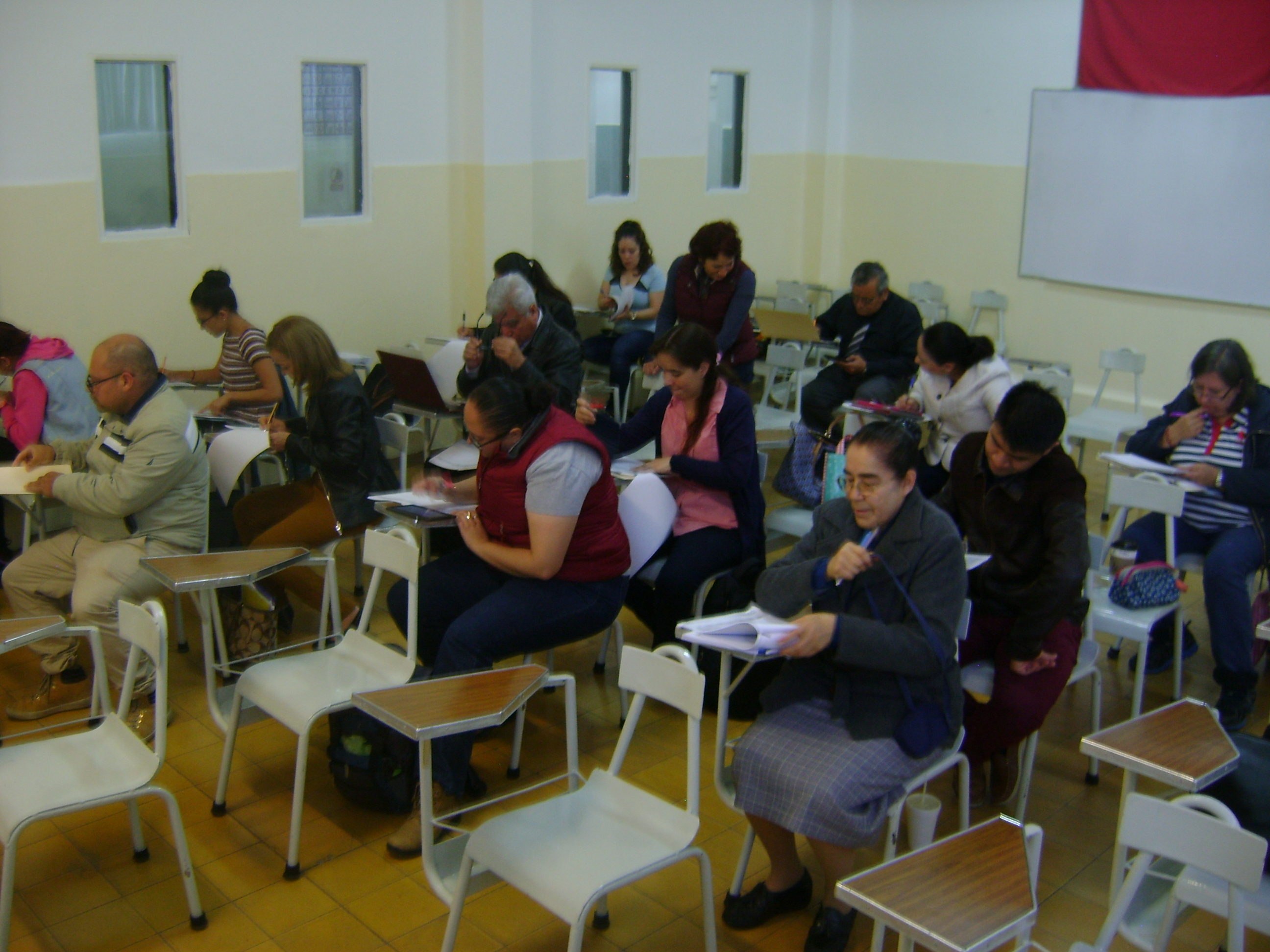 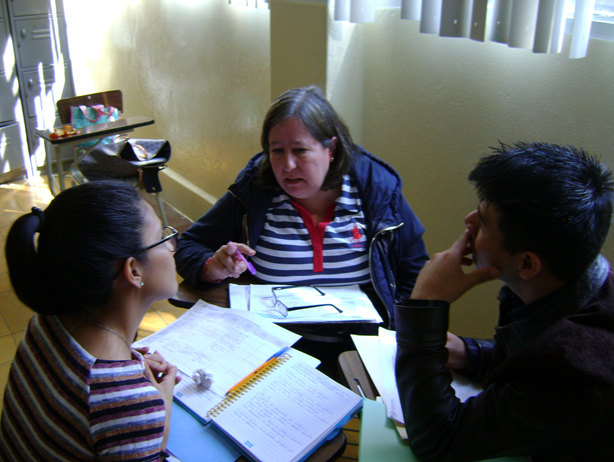 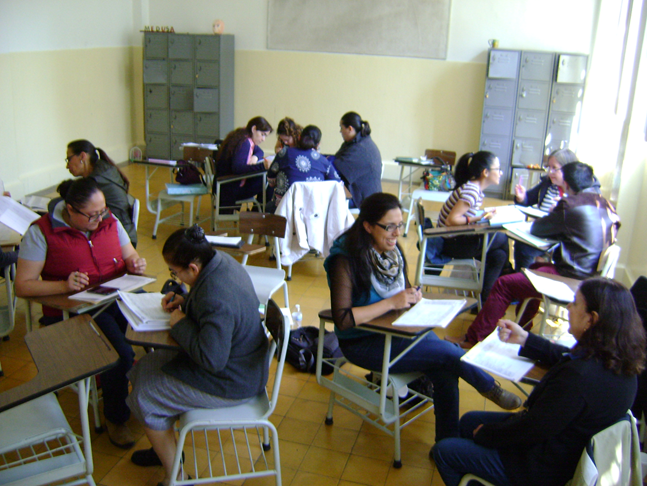 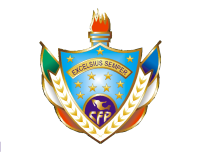 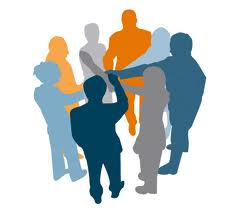 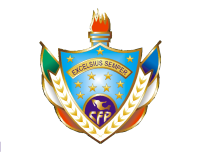 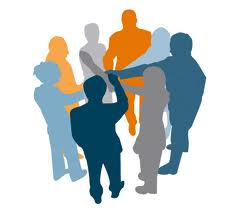 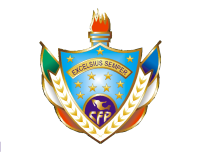 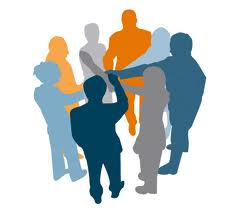 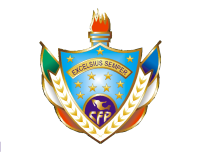 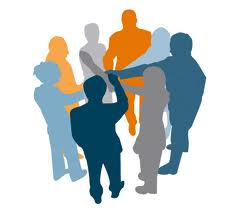